Figure 8. (A, B) Spatial distribution of the responses to AM in the right (A) or left (B) auditory cortices ...
Cereb Cortex, Volume 14, Issue 7, July 2004, Pages 731–740, https://doi.org/10.1093/cercor/bhh033
The content of this slide may be subject to copyright: please see the slide notes for details.
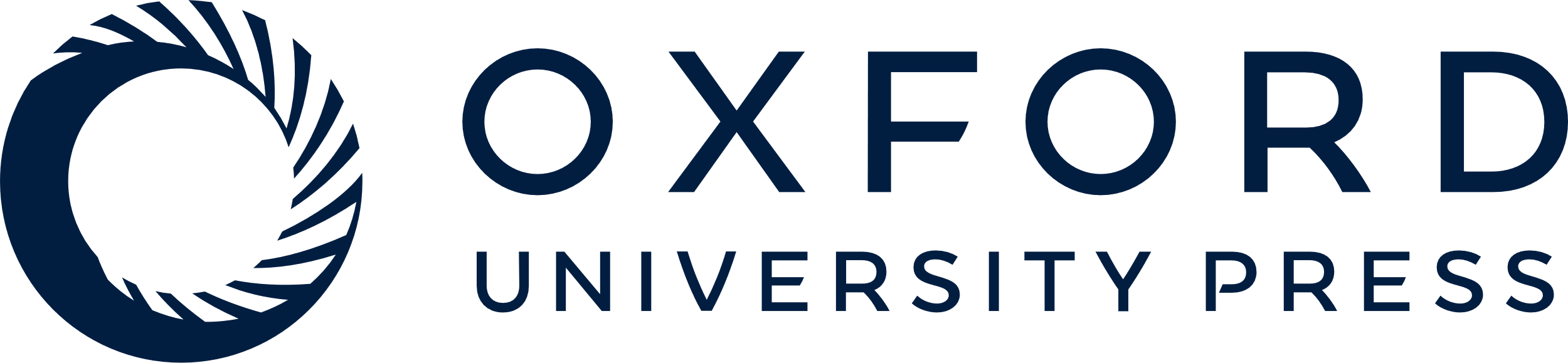 [Speaker Notes: Figure 8. (A, B) Spatial distribution of the responses to AM in the right (A) or left (B) auditory cortices of two patients. Each blue, yellow, red, or green line indicates which auditory region is recorded and its anatomical location on the electrode superimposed on the MRI. Spectral magnitude is represented by a color code. Note that a single electrode can record cortical activity from different areas. (A) Note the spatial segregation of CMFs or BMFs within PAC: BMFs of 8 Hz are observed in H3, BMFs of 32 Hz are observed in H4 and CMFs or BMFs of 4, 8 and 16 Hz are observed in H5 (these leads are located in the anterior PAC). The green arrow indicates that H6 passes through a sulcus between HG and PT. (B) BMFs of 16 Hz are observed in H13 and H14, while CMFs of 4 Hz are observed in T11, T12 and T13.


Unless provided in the caption above, the following copyright applies to the content of this slide:]